1.1 探寻新零售的起源
1.2 新零售的内涵
第一章
新零售概述
1.开店成本居高不下
2.消费习惯的转变
3.商业模式的落后
1.1 探寻新零售的起源
1.1.1 实体店的零售困境
劳动力成本不断增加，加重劳动力密集型企业的用工成本，很多实体零售企业都存在招工难的问题。
电商的快速发展，大幅压缩了传统零售业的利润空间。“90后” “00后”已经成为了购物的主力军。
相对于传统的零售企业“到店消费”，电商能够提供送货上门服务，而且商品种类比实体店更丰富。
1.1 探寻新零售的起源
4.消费需求的转变
6.流量红利的消失
5.物流模式的制约
1.1.2 电子商务的发展瓶颈
消费者对新产品、新模式有强烈额好奇心，原先电子商务平台的价格优势被削弱。
随着网店的发展壮大，获取一个新顾客需要花费比以往更多的广告费用。
整个行业的物流、供应链制度还不完善，配送和第三方物流标准体系还不健全。
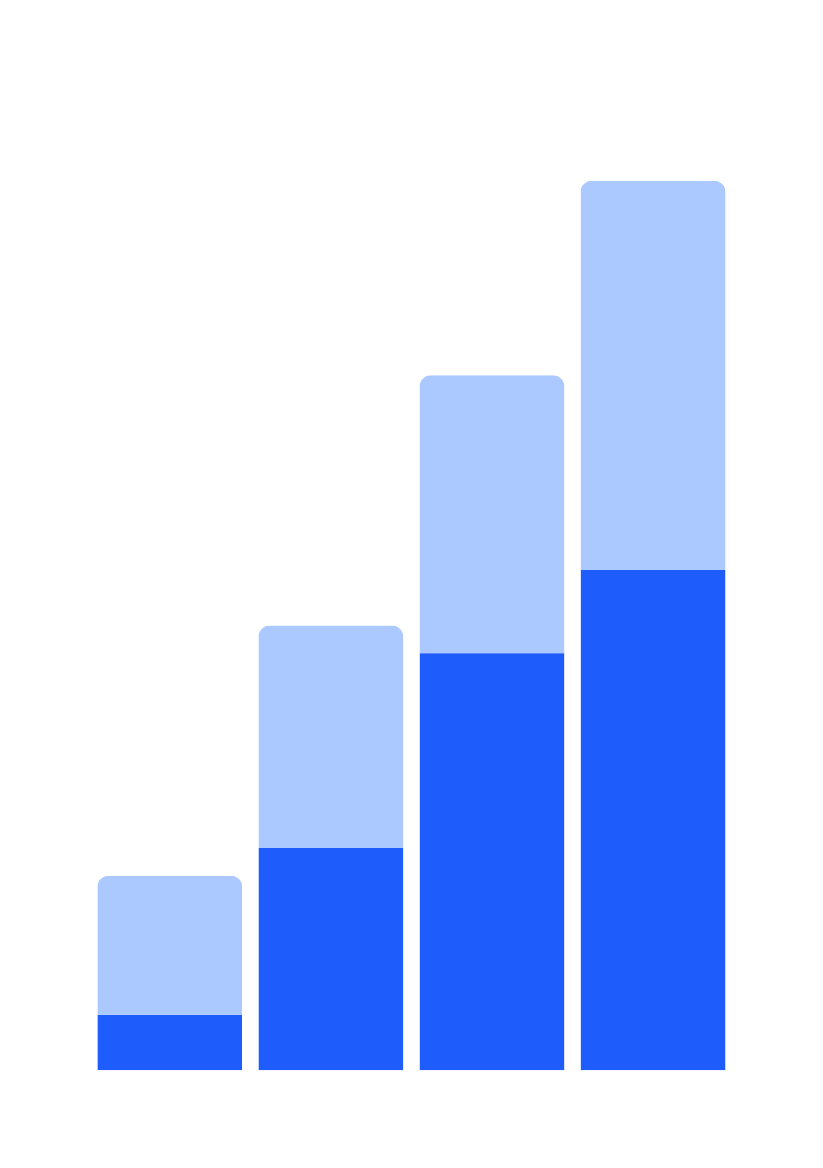 1.1 探寻新零售的起源
1.1.3 新零售的诞生历程
由于传统零售和传统电商的局限性，新零售应运而生。新零售作为一种新型商业模式，是线上线下互联的零售，是一种“互联网+零售”模式，简单来说，新零售是零售业发展新阶段。
1.零售行业四个发展阶段
新零售
移动
互联网
电子商务
连锁经营
（1）连锁经营
1.1 探寻新零售的起源
在二十世纪90年代末，“连锁经营”是我国零售企业发展的主要模式，以苏宁、国美为代表的大型零售连锁企业，以连锁店的方式拓展自己的业务领地，连锁店通过信息流、资金流、商品流的规模化复制，完成了商业发展的第一次巨变。
1.1.3 新零售的诞生历程
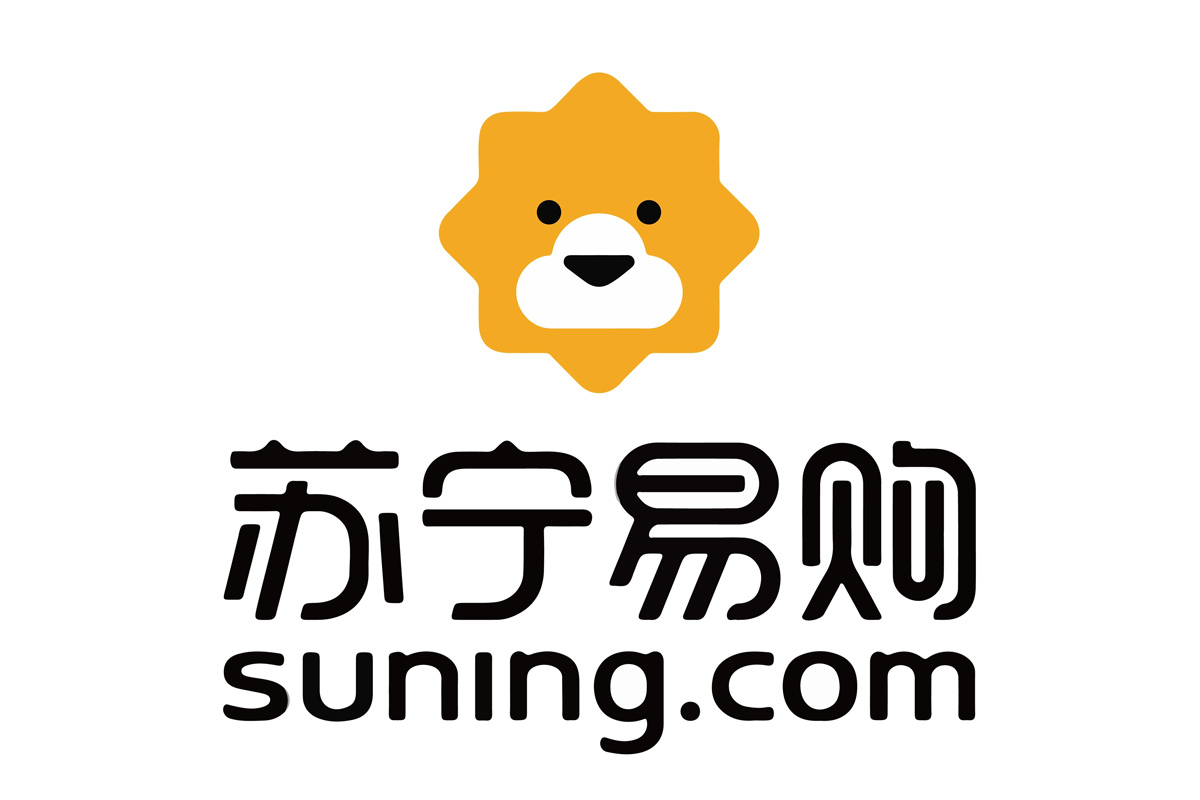 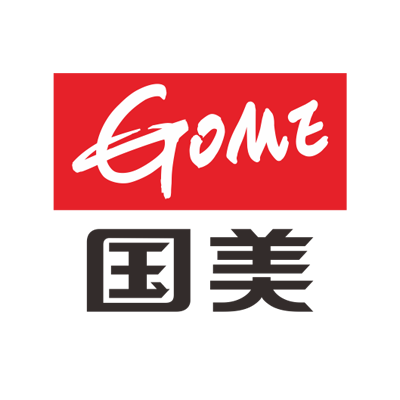 （2）电子商务
1.1 探寻新零售的起源
进入二十一世纪，随着计算机、互联网等的发展和网络购物的出现，新的零售模式“电子商务”进入了人们的视野。
电子商务的出现让很多零售企业看到了网络、信息带来的巨大红利，很多企业开始使用数字化工具从事电子商务。
1.1.3 新零售的诞生历程
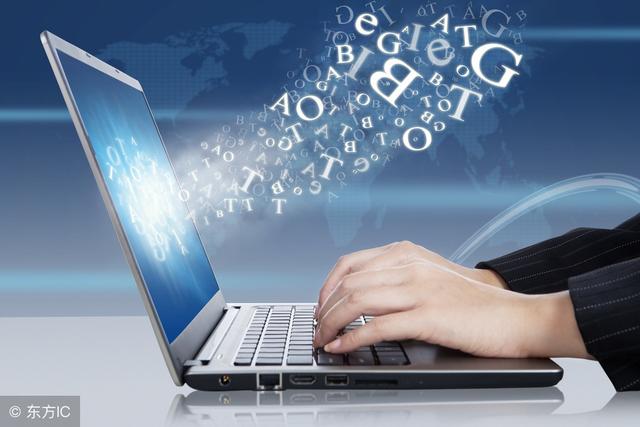 （3）移动互联网
1.1 探寻新零售的起源
移动设备和移动互联网的发展使零售业经历了第三次发展浪潮，从电子商务时代过渡到移动互联网时代，移动互联网进入到人们的社交、工作、购物、生活等各个方面。
一些零售企业开始借助移动营销扩展自己的业务渠道，通过手机App、移动店铺、微信小程序等方式给用户提供个性化服务。
1.1.3 新零售的诞生历程
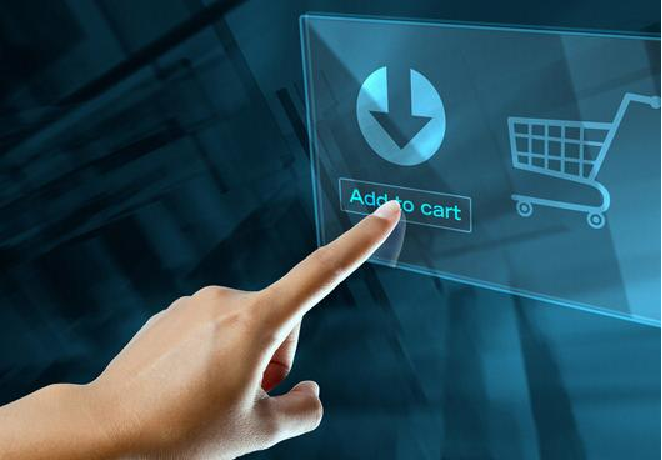 （4）物联网技术驱动下的新零售
1.1 探寻新零售的起源
1.1.3 新零售的诞生历程
当前，物联网、人工智能等新技术又为零售业开辟了一条崭新途径。
不同的行业结合自身特点，借助物联网，实现线上与线下的深度结合，优化购物体验，实现精准营销。
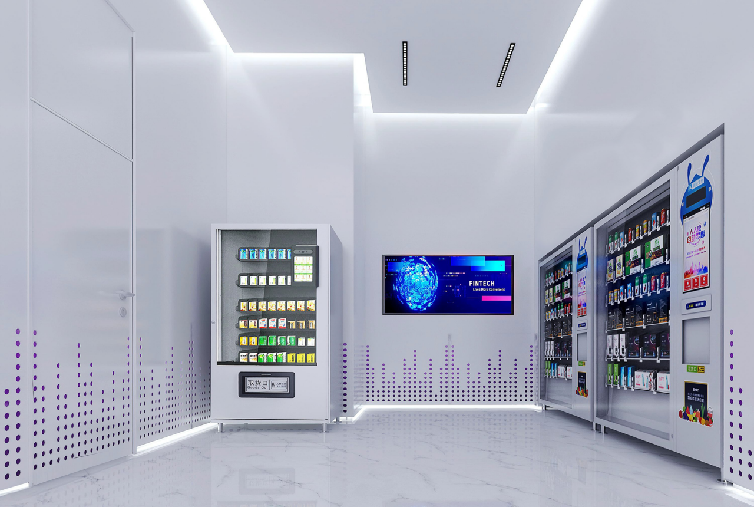 1.1 探寻新零售的起源
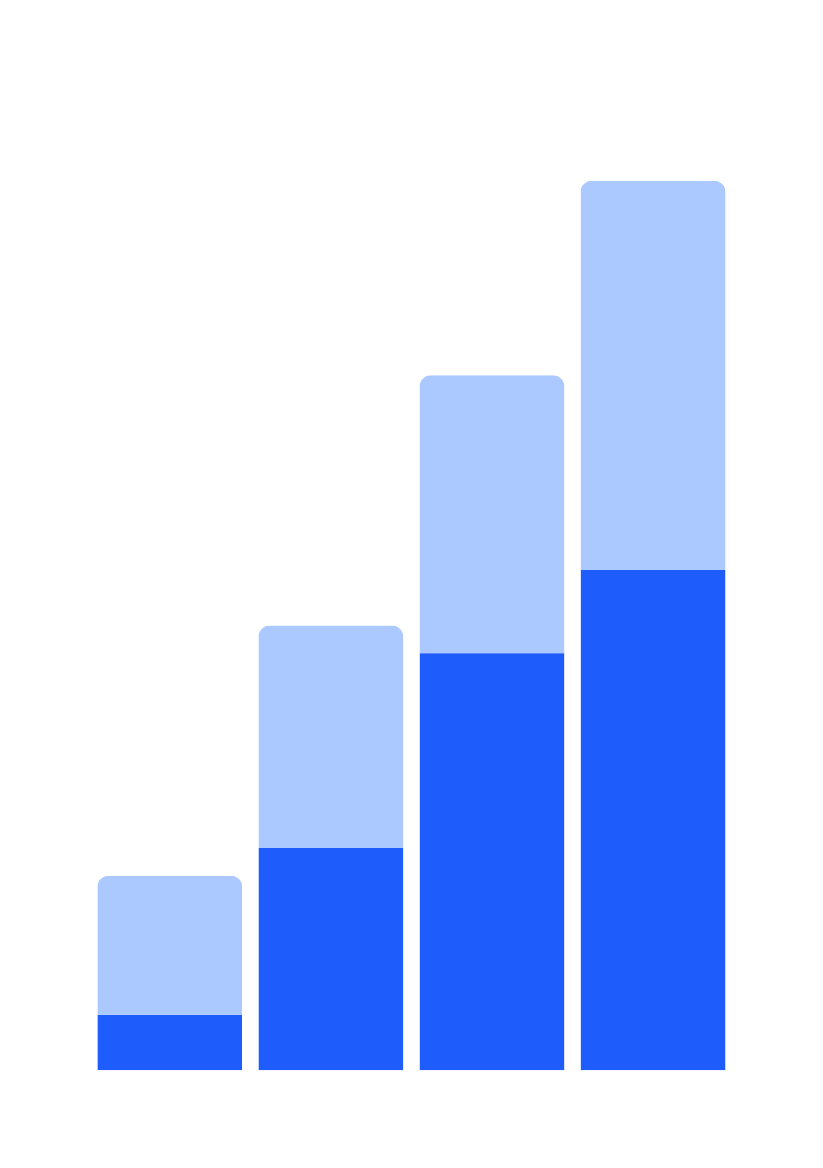 1.1.3 新零售的诞生历程
新零售的概念诞生于2016年的云栖大会，会议材料中提到：“纯电商时代很快会结束，未来十年、二十年，只有新零售这一说，线上线下和物流必须结合在一起，才能诞生真正的新零售。”“新零售”一词开始进入人们的视线，并得到人们的关注。
2.新零售的诞生
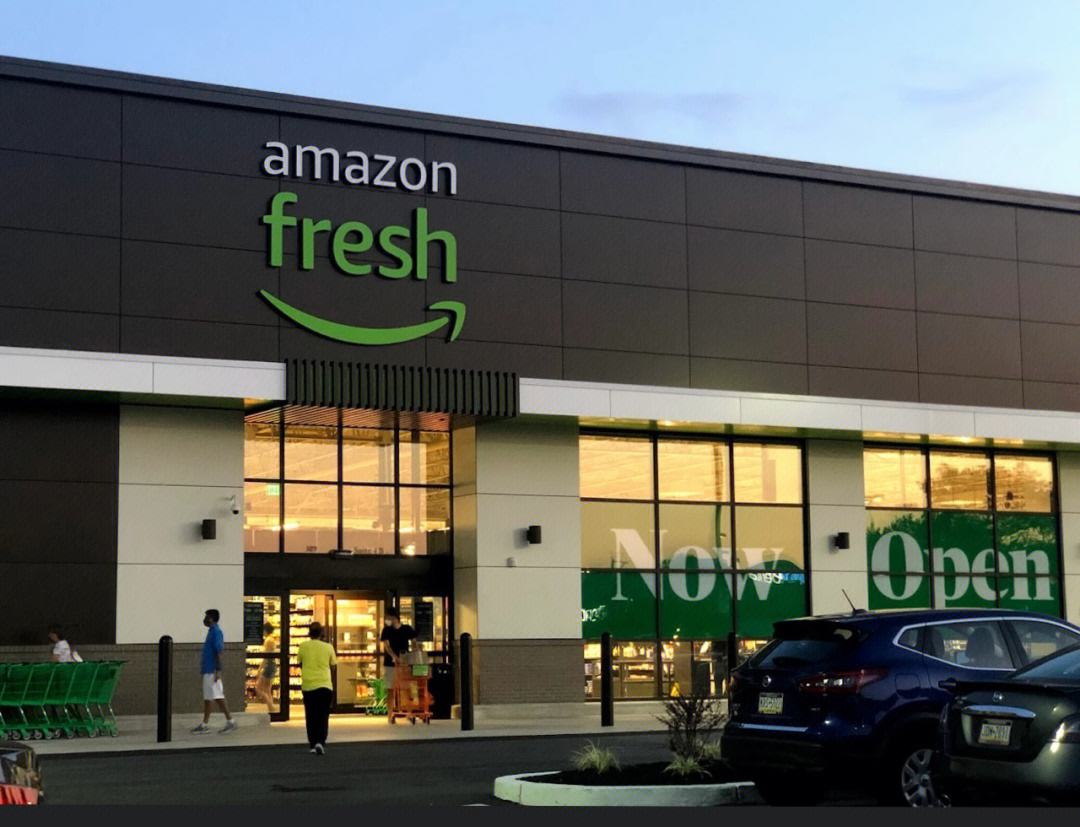 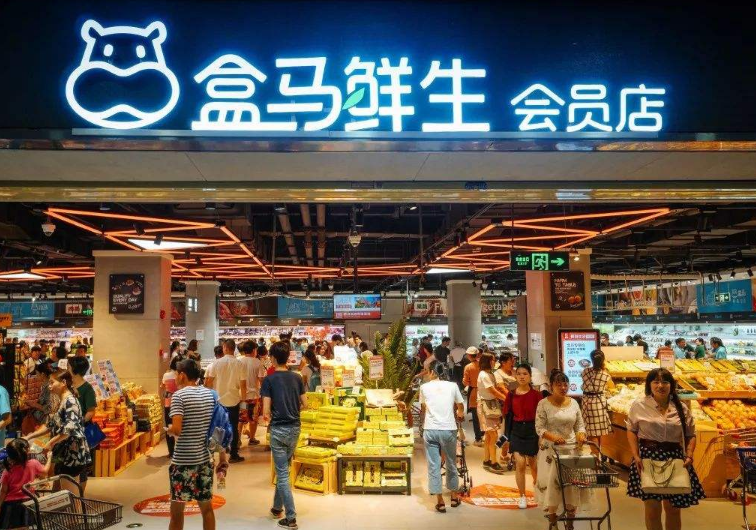 1.1 探寻新零售的起源
1.2.1 新零售是什么
供给侧改革
消费者赋能
新零售是以互联网为依托，通过大数据、人工智能等技术手段的运用，对商品的生产、流通与销售过程等全产业链进行升级改造，并对线上服务、线下体验以及现代物流进行深度融合。
新零售是什么
数字化革命
升维体验
（1）以消费者为中心，一切以消费者的需求为出发点
（2）消费者选择成本更低、效率更高
1.2 新零售的内涵
1.2.1 新零售是什么
1.消费者赋能
新零售通过渠道整合，只要挑选一个商品品类，几乎可以直接比对全世界所有品牌的品质和价格，快速做出最优选择，实现个人的“帕累托最优”。
零售商需要考虑的核心问题从“我有什么、我要卖什么、在哪里卖”转变为“消费者需要什么、什么时候需要、需要多少”。
（2）零售去库存
（1）全渠道融合
（3）打造智能门店
1.2 新零售的内涵
2.供给侧改革
1.2.1 新零售是什么
通过系统将各地仓库连接起来，完成库存共享，实现门店去库存；同时从消费需求出发，倒推至商品生产，真正实现零售去库存。
新零售企业一方面依托技术，实现顾客、商品、营销、交易4个环节的运营数字化；另一方面店铺以物联网进行智能化改造，构建丰富多样的全新零售场景。
新零售将PC网店、移动APP、直营门店等多种线上线下渠道的全面打通与深度融合，商品、库存、会员、服务等环节全部贯通，形成一个整体。
3.升维体验
1.2 新零售的内涵
1.2.1 新零售是什么
与传统零售相比，新零售不仅提供产品，还提供服务和体验。在新零售时代，消费者购买任何东西，都会有数据记载。
数据后台不仅会记录消费者的姓名、身份、具体地址等信息，还会形成消费档案，基于这些数据，新零售可以反过来促进和叠加新的消费体验，形成良性循环，打造基于消费者的升维体验。
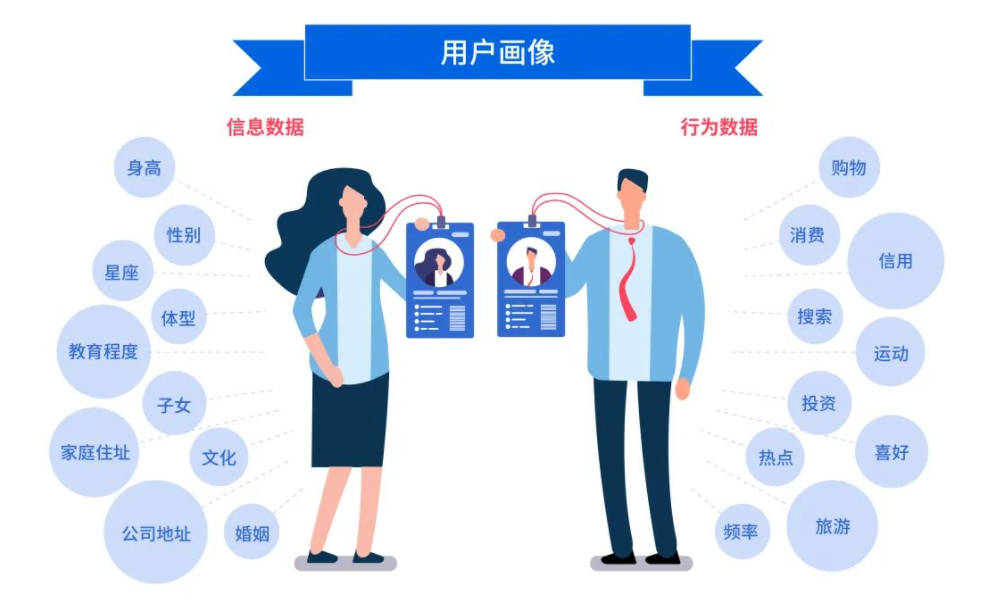 （1）通过对消费者全息画像进行精准营销
（2）零售云端化
1.2 新零售的内涵
4.数字化革命
1.2.1 新零售是什么
新零售中的数字化革命还体现在“云端”这一概念中，未来将没有终端，只有“云端”。新零售门店将充当消费体验和数据上传的端口，呈现线下端和线上端有机融合的“双端”经营模式。
通过建立中央数据仓库，储存消费者与品牌接触的全部信息，如消费者基本数据、交易信息、浏览历史记录等等，然后根据消费者的基本属性、生活习惯、消费行为等信息构建出一个标签化的用户模型。
1.2 新零售的内涵
1.2.2 “人-货-场”方法论
未来消费需求将多样化、个性化，并快速迭代，将产生大量小众的细分市场。消费是决定零售销售的一个重要因素，消费需求的变化成为行业发展的持续驱动力。
在新零售时代，目标客户不只是一个消费群体，而是要精确到每一个消费者，甚至实现“一个人，一个产品，一个策略”，零售进入到个性得到充分释放的新消费时代。
在新的零售业中，“人-货-场”要素在线上与线下双重作用下进行重构以实现最优体验、最低成本和最高收益
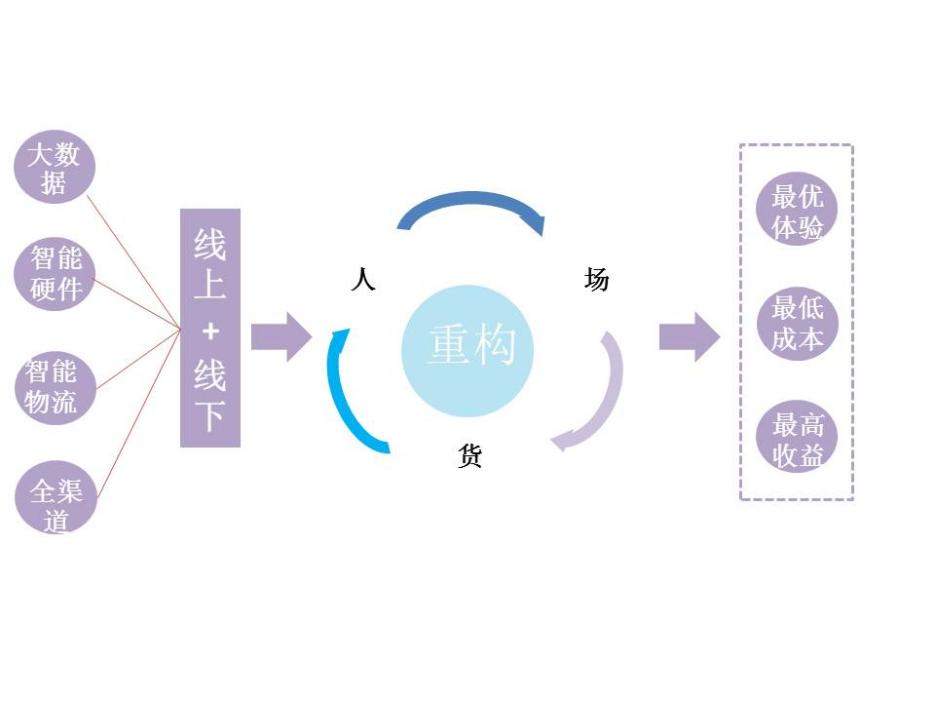 优势：
1.2 新零售的内涵
1.2.2 “人-货-场”方法论
帮助企业更好地了解消费者需求；
还能调整企业的生产和销售，实现产销一体化；
持续激发新的消费欲望。
在未来，零售业的发展不仅是满足消费，而是实现消费者的克隆。消费者克隆是指对消费者进行全息画像，从一个消费者的数据挖掘，到目标消费群的信息集合。消费者不再是单独的个人，而是各项数据的集合体，数据是新零售的基因。
1.“人”——消费者克隆
优势：
1.2 新零售的内涵
1.2.2 “人-货-场”方法论
IP能赋予商品更多的价值内涵，聚集在这个IP背后的用户是一群具有共同认知价值的人群；
促进转化率、购买频次、客单价的提升。
消费者的消费理念不再只满足于获得商品的使用价值，而是消费过程中的情感体验。打造以“消费者”为中心的商业逻辑，形成“IP＋用户＋商品”的社会化链接，实现产品IP化。
2.“货”——产品IP化
优势：
1.2 新零售的内涵
1.2.2 “人-货-场”方法论
无论在任何地方消费，各种智能设备都能将场景变成绝佳的购物场景；
减少地域、时段、店铺对消费者购买的限制；
减少内容形式、种类和数量对商品销售场景的限制。
消费者的数据通过数据化工具，实时上传到云端，实现线上和线下的融合、虚拟和现实的融合。
3.“场”——场景革命
THANKS
感谢您的观看